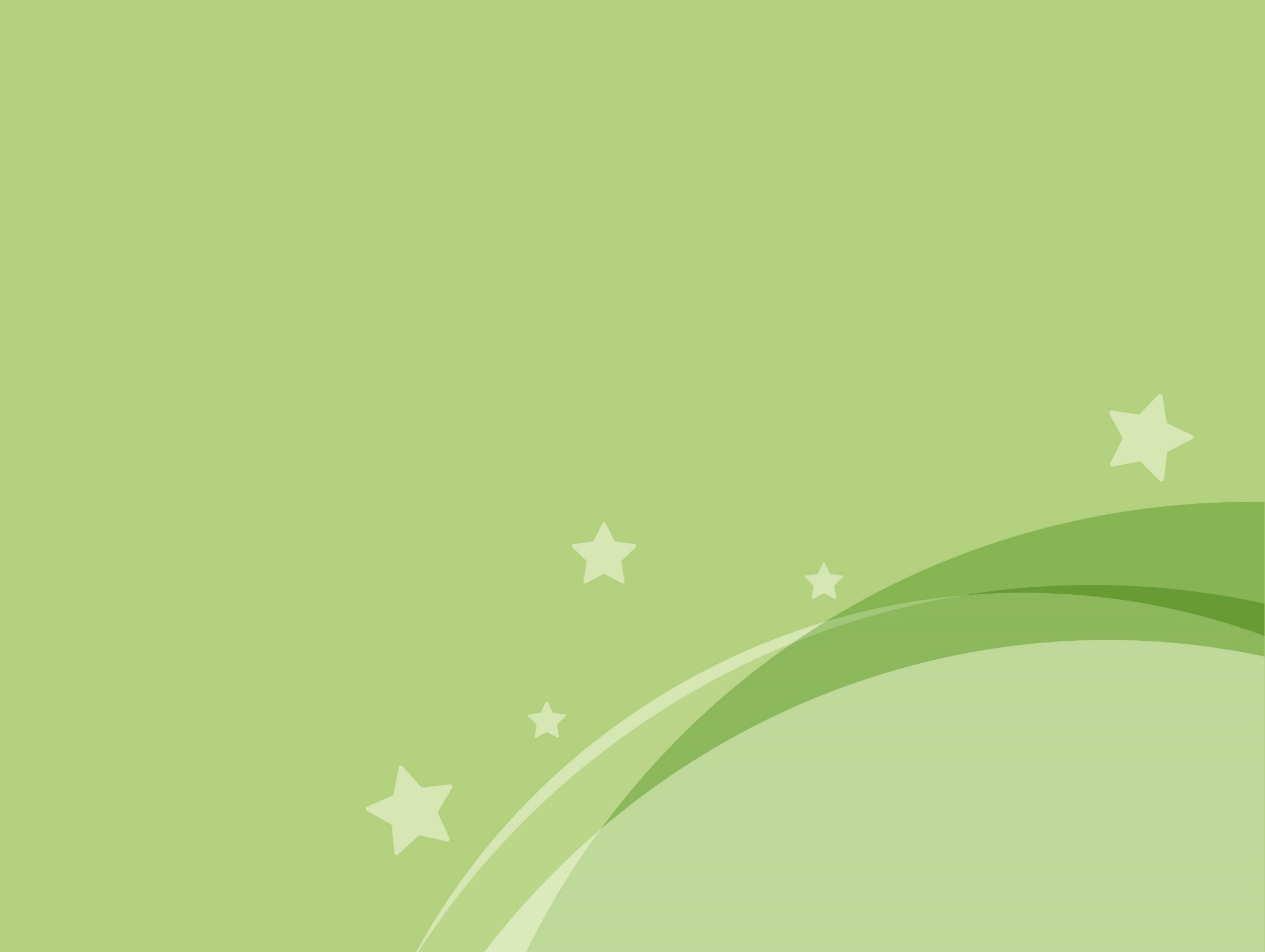 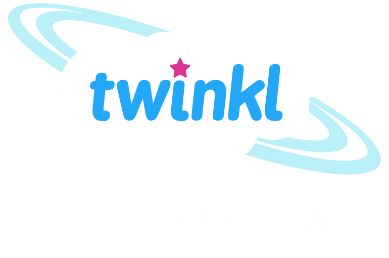 Geography
The UK
Year One
Geography | Year 3 | The UK | Rivers and Seas | Lesson 2
Aim
I can name and locate the main rivers and seas of the UK.
I can identify rivers and seas using an atlas or map.
Success Criteria
I can name the seas surrounding the UK.
I can name some of the UK’s main rivers.
I can name the seas some rivers flow into.
I can find the names of seas on a map.
I can find the names of rivers on a map.
I can follow a river on a map to find where it starts and ends.
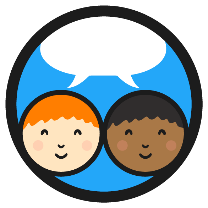 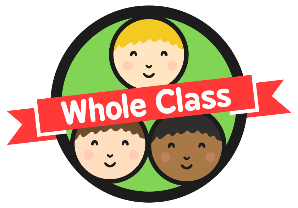 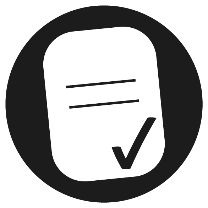 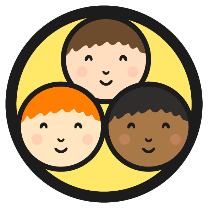 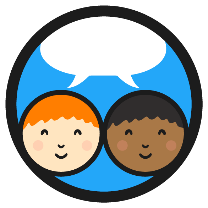 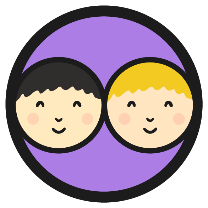 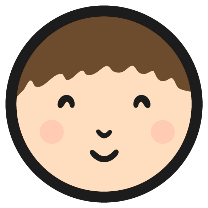 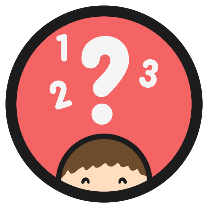 What Surrounds Us?
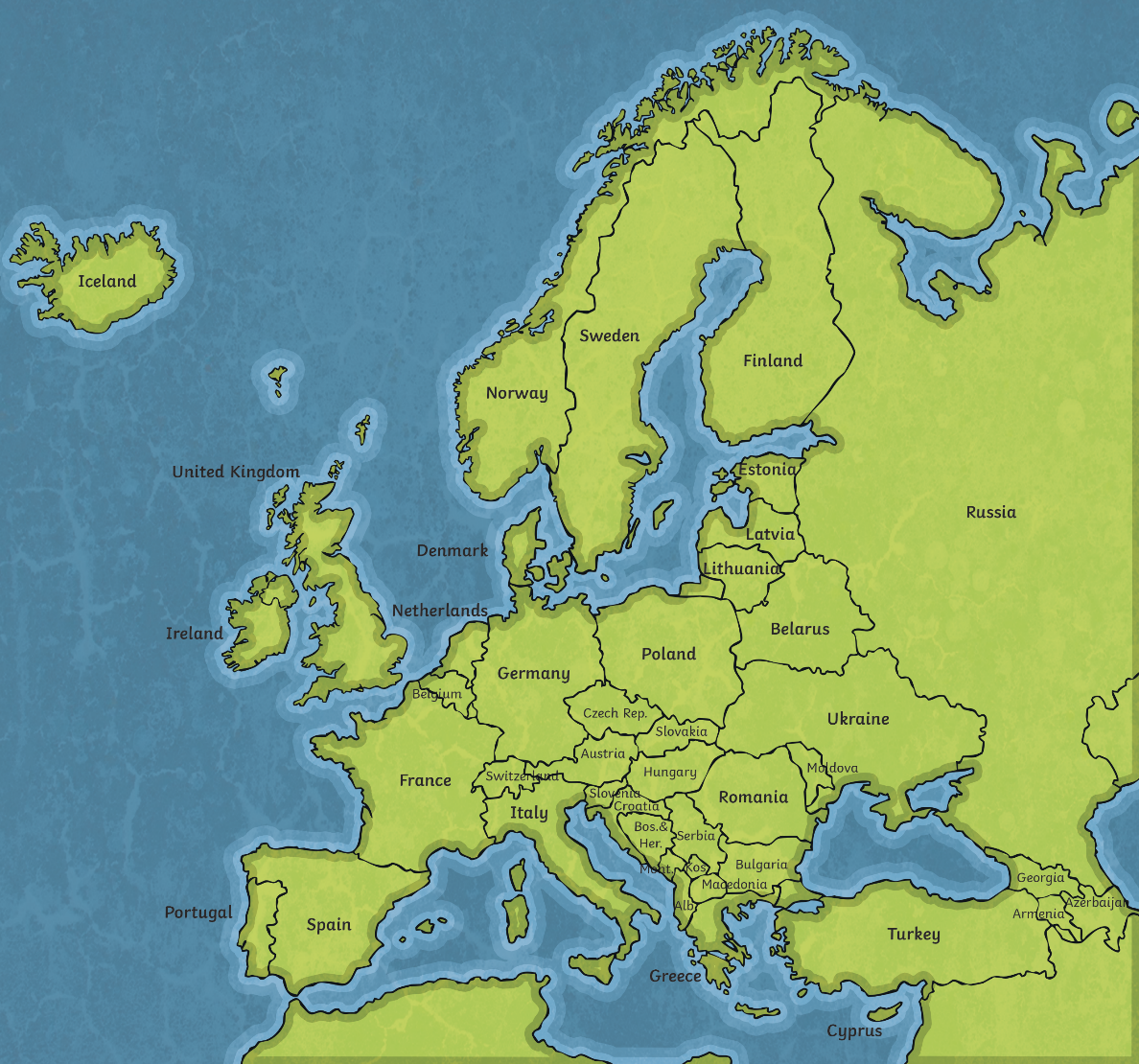 Where is the UK?
?
Can you find Austria?
?
On the map, how is the UK different to Austria?
?
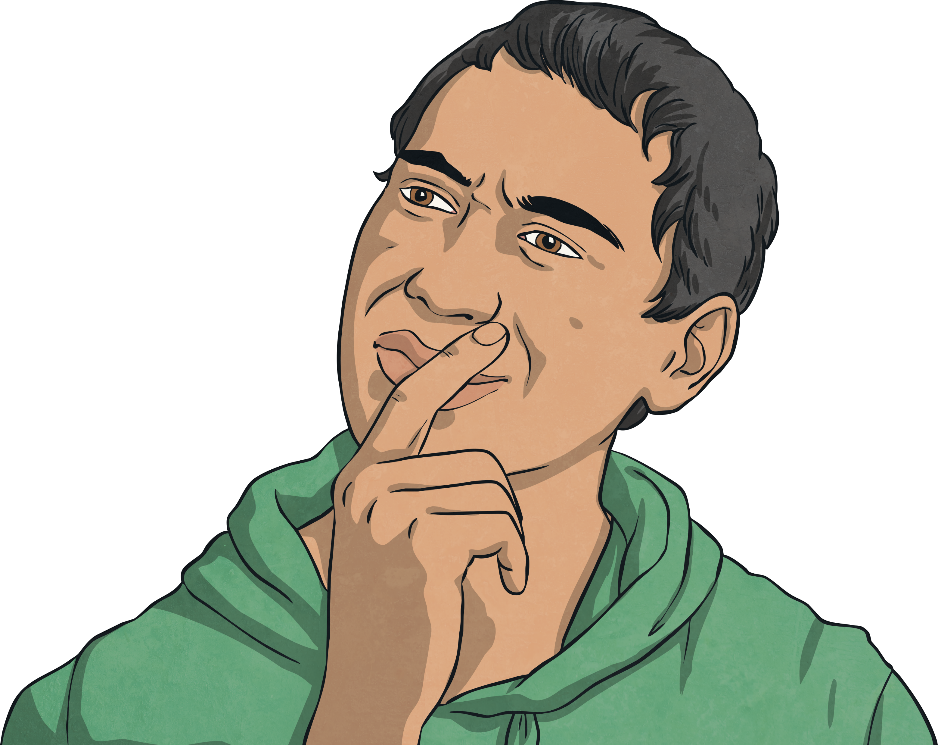 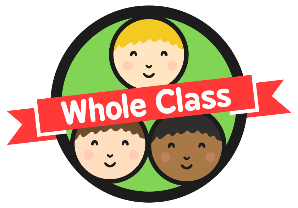 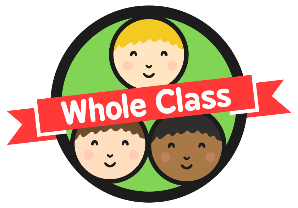 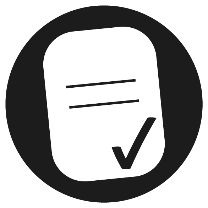 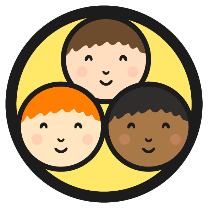 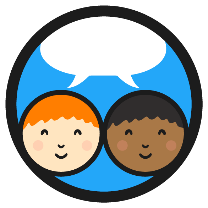 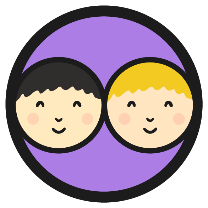 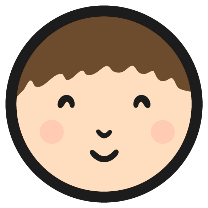 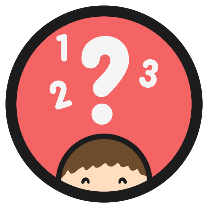 The Seas Around Us
Do you know where each label should go?
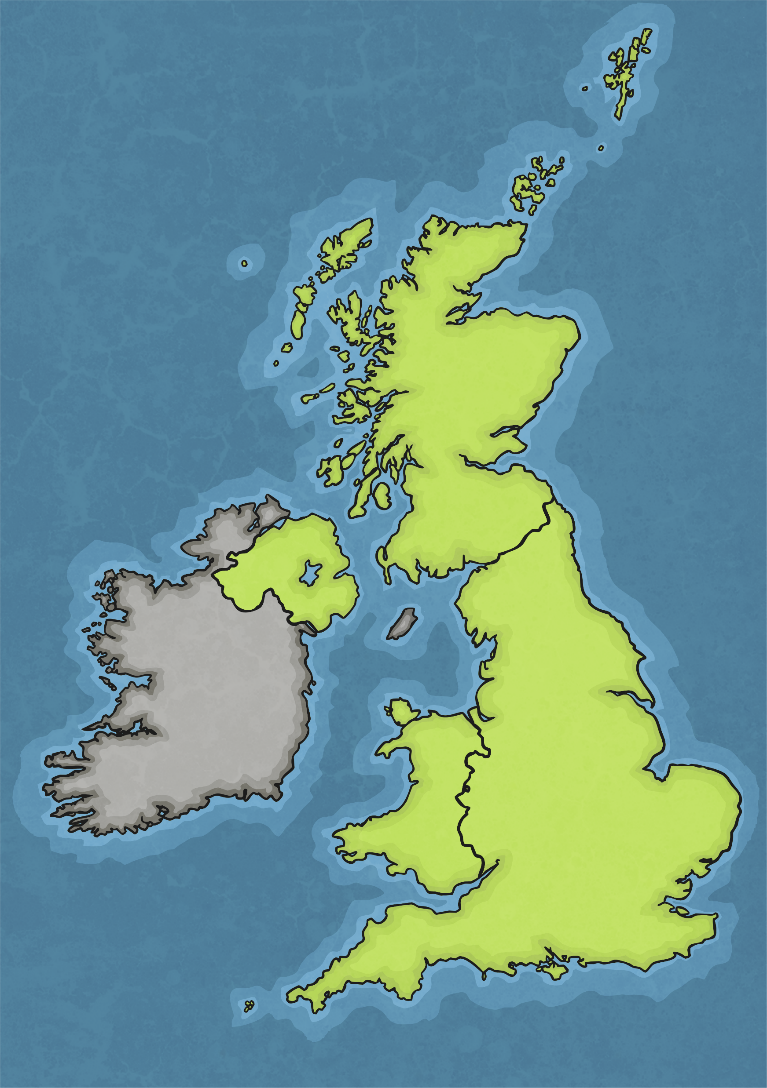 ?
What clues might help us?
?
Irish Sea
English Channel
North Sea
Atlantic Ocean
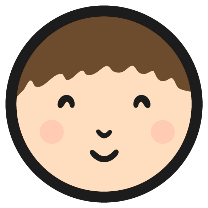 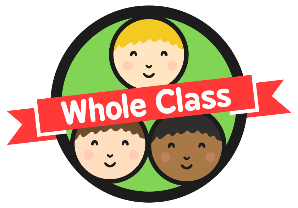 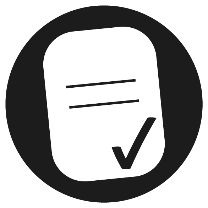 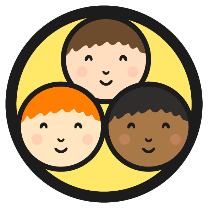 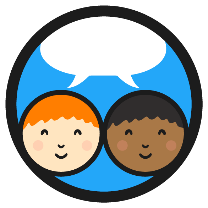 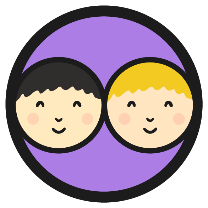 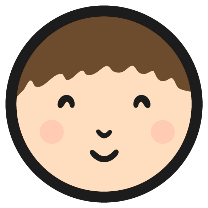 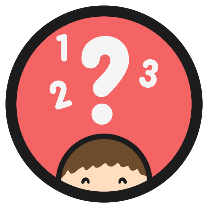 Seas Around the UK
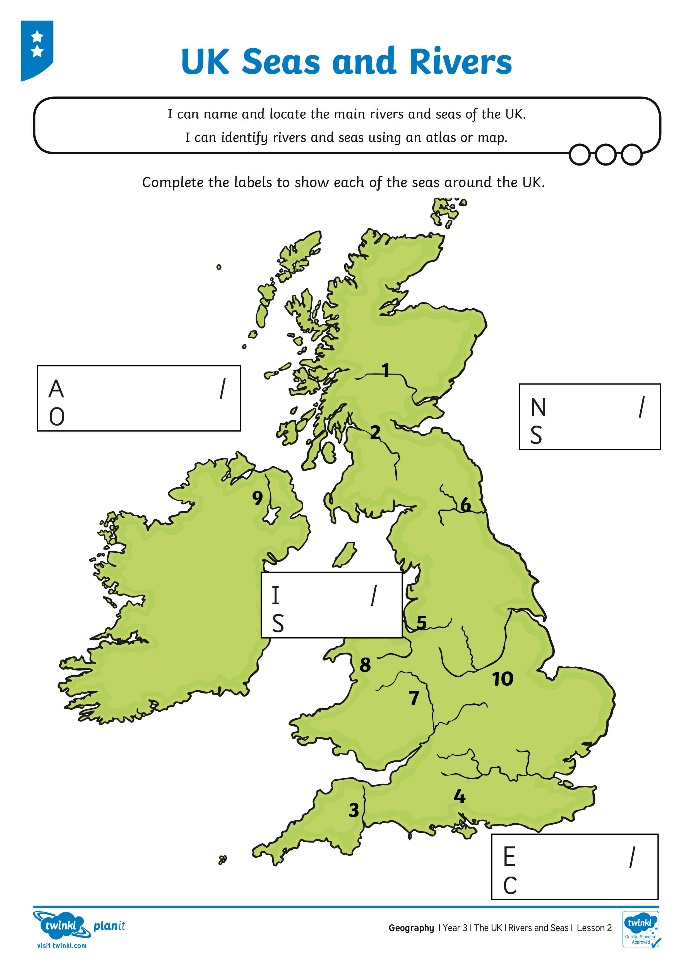 Use your atlas to find the names of the seas around the UK. Label your map carefully.
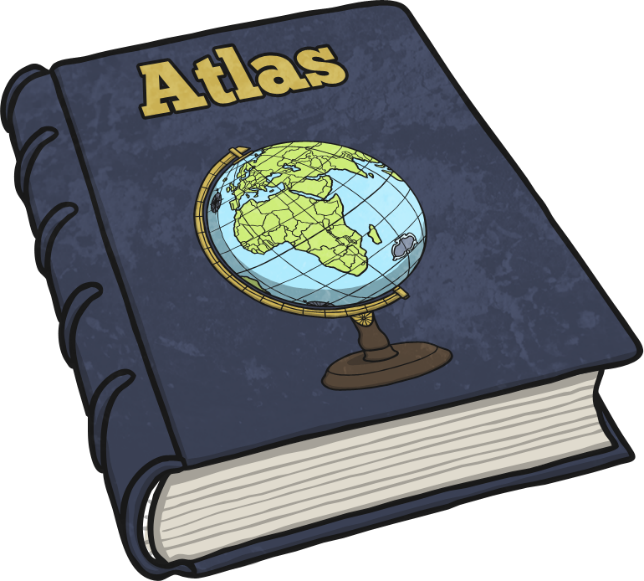 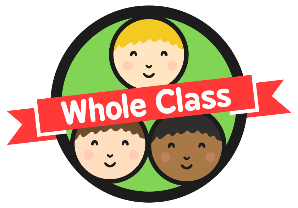 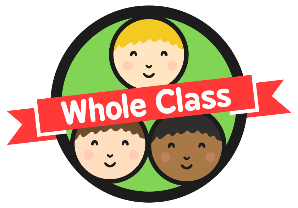 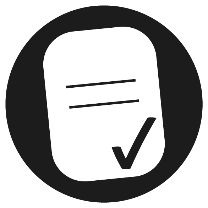 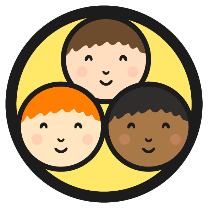 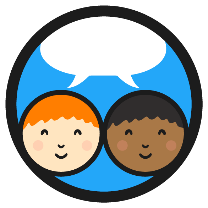 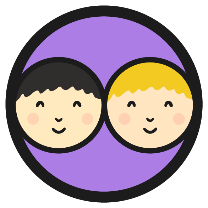 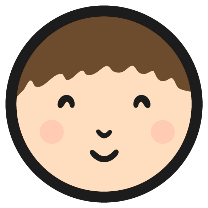 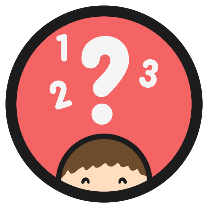 Rivers of the UK
Find out the names of the rivers labelled on your map of the UK.
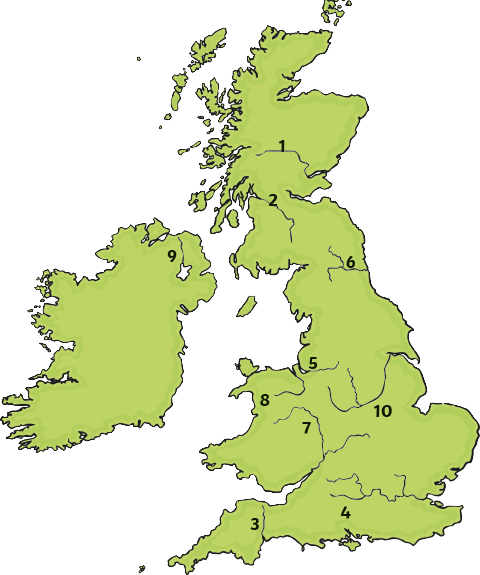 Which seas do they flow into?
?
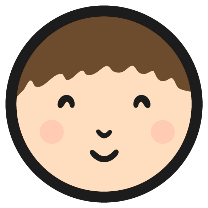 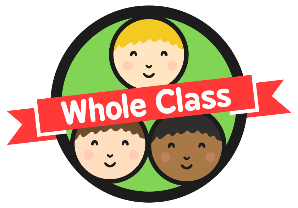 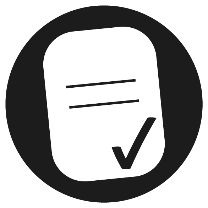 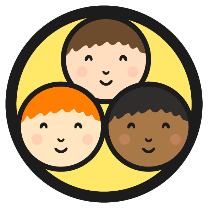 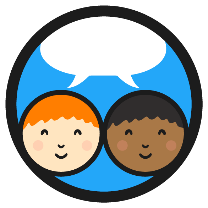 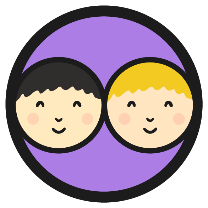 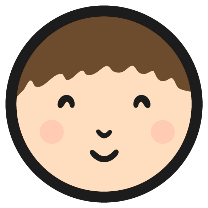 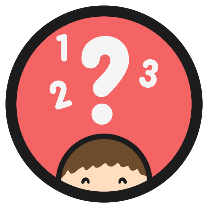 Rivers of the UK
Find out the names of the rivers labelled on your map of the UK.
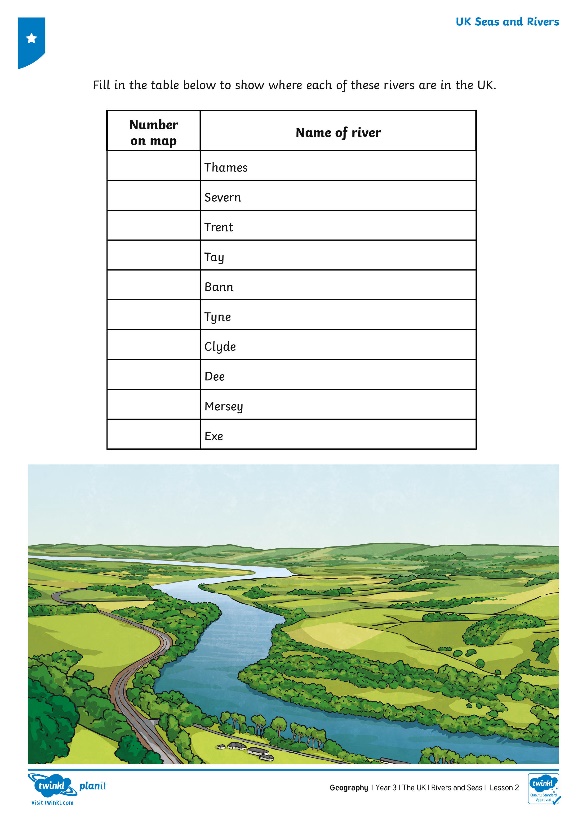 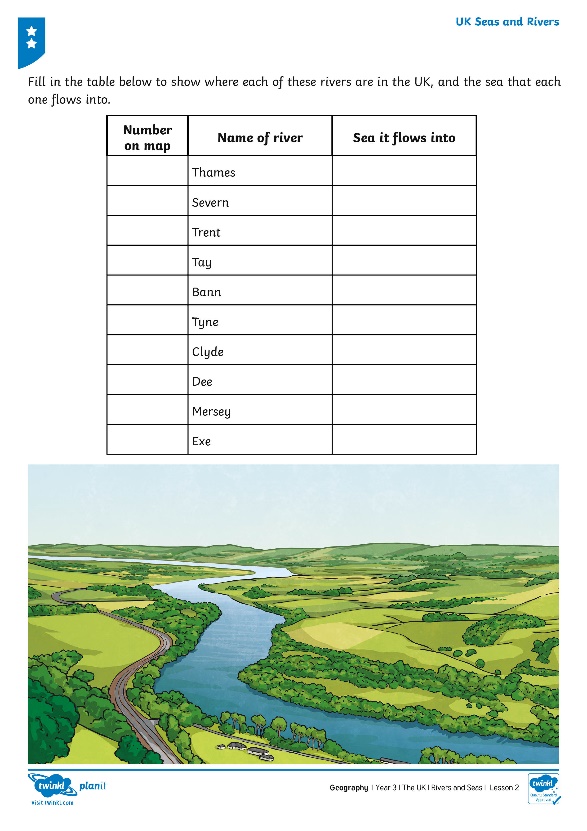 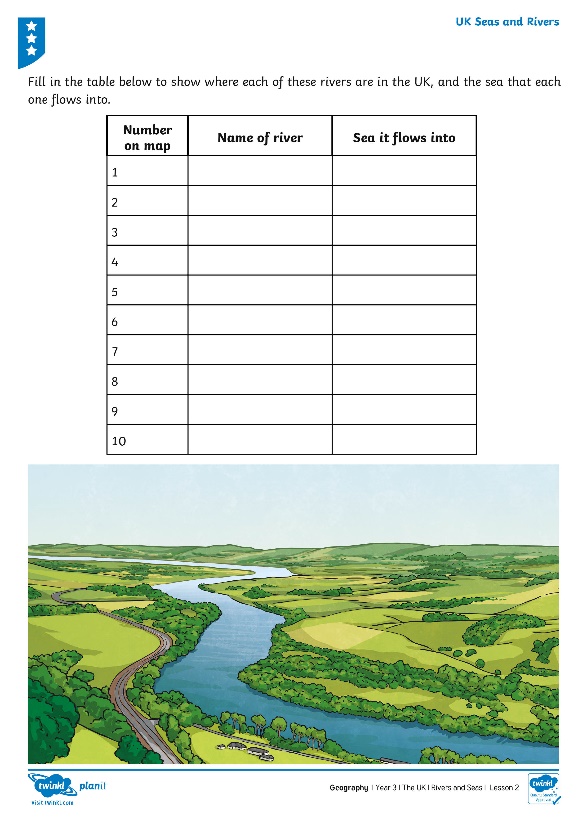 !
Fill in the table to show where each of the rivers are in the UK.
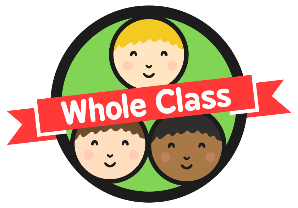 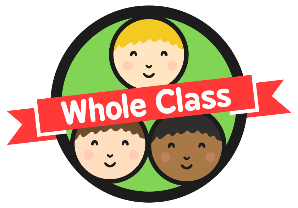 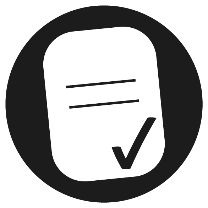 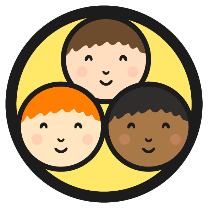 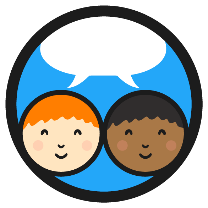 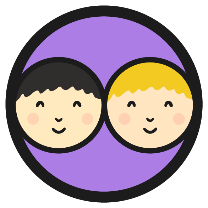 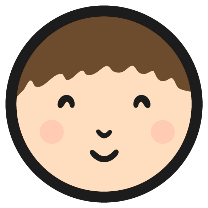 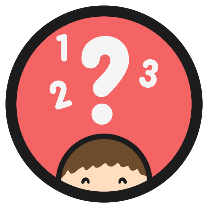 Where Do Rivers Go?
Can you find the River Thames?
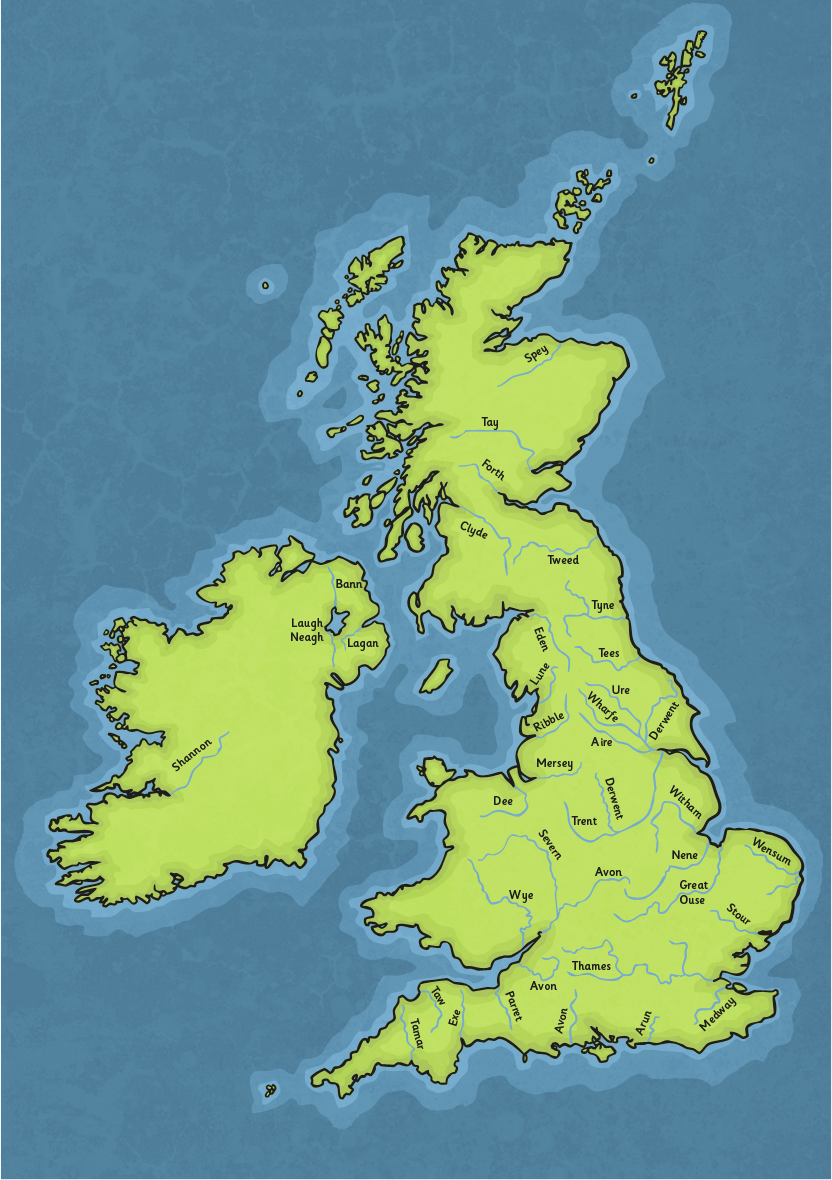 ?
Where does it start?
?
Where does it end?
?
What do you notice about where the rivers start and end?
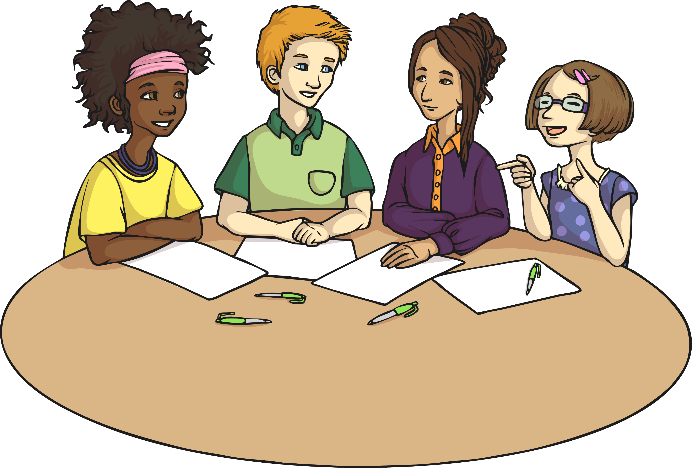 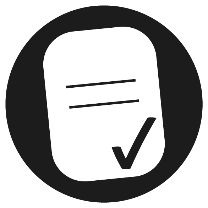 Aim
I can name and locate the main rivers and seas of the UK.
I can identify rivers and seas using an atlas or map.
Success Criteria
I can name the seas surrounding the UK.
I can name some of the UK’s main rivers.
I can name the seas some rivers flow into.
I can find the names of seas on a map.
I can find the names of rivers on a map.
I can follow a river on a map to find where it starts and ends.